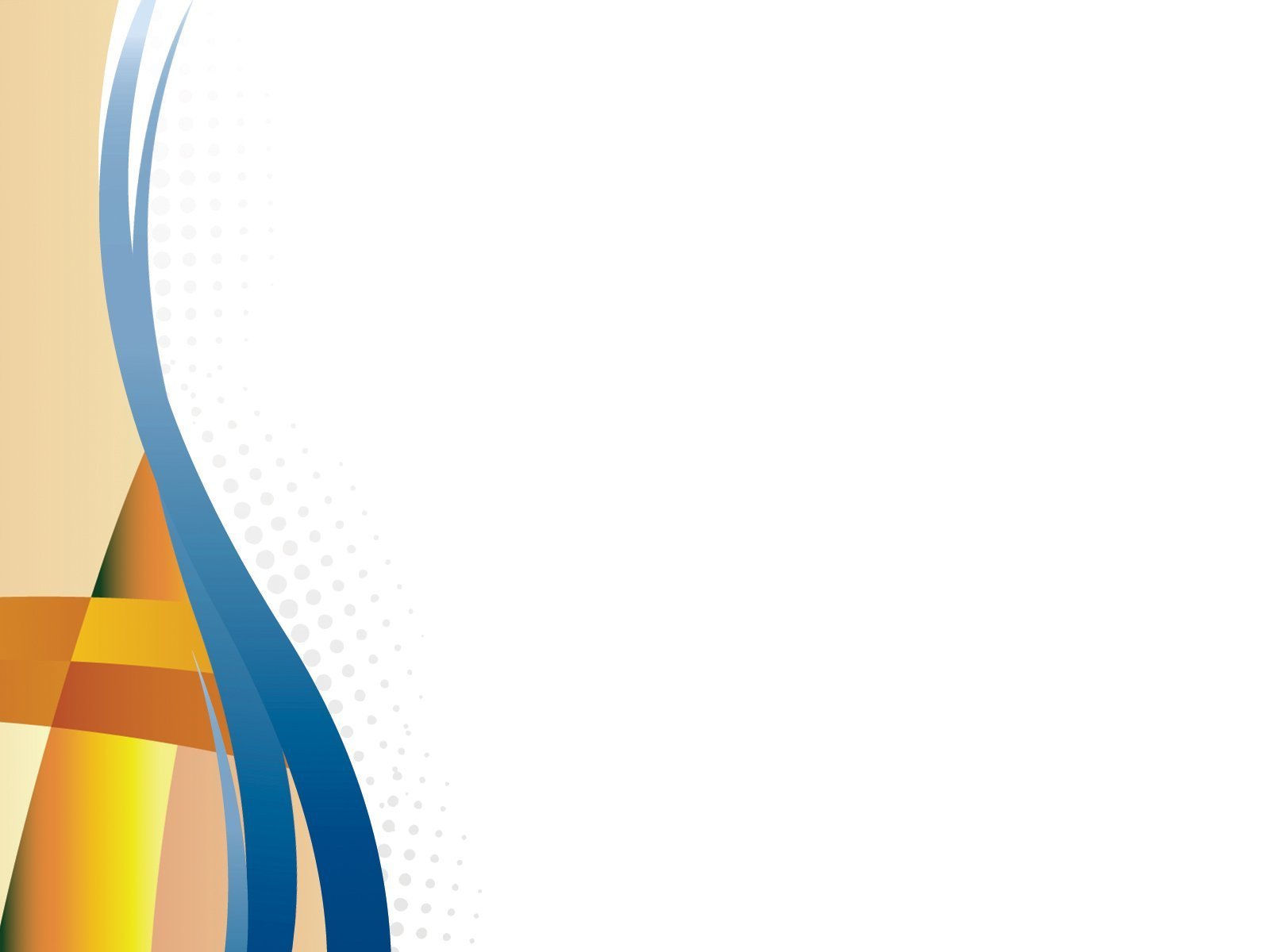 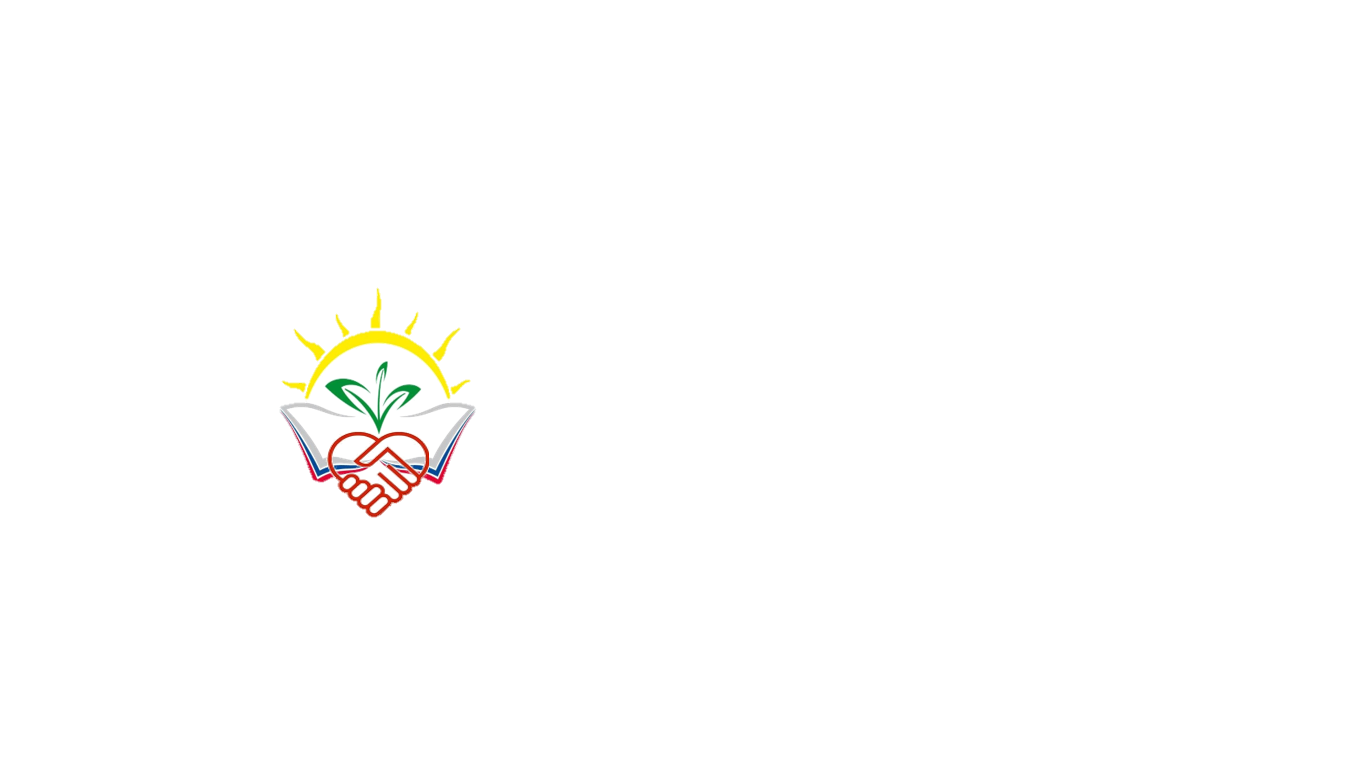 МУНИЦИПАЛЬНОЕ БЮДЖЕТНОЕ ДОШКОЛЬНОЕ ОБРАЗОВАТЕЛЬНОЕ УЧРЕЖДЕНИЕ ЦЕНТР РАЗВИТИЯ РЕБЕНКА – ДЕТСКИЙ САД № 37 МУНИЦИПАЛЬНОГО ОБРАЗОВАНИЯ АБИНСКИЙ РАЙОН
Организация выездной консультативной службы как форма взаимодействия 
семьи и ДОО


Исполняющий обязанности заведующего
МБДОУ ЦРР – детским садом № 37
Галинская В.А.
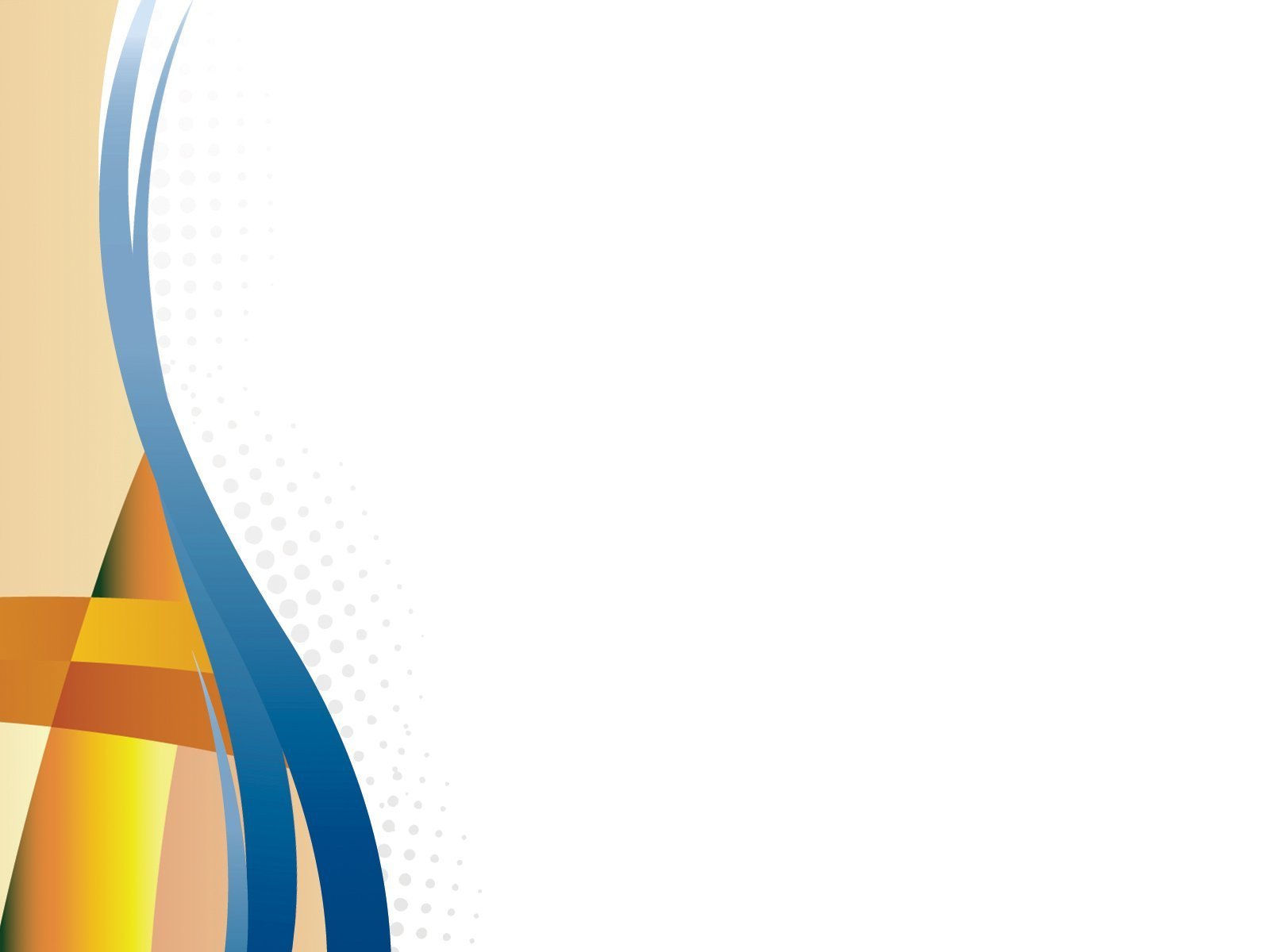 Инновационный проект 
«Организация выездной  консультативной             
службы как форма взаимодействия 
семьи и ДОУ»
Цель  организации Выездной службы: обеспечение максимальной мобильности деятельности Центра консультационной поддержки семьи «Гармония».

Задачи :
- оказание консультативной помощи родителям (законным представителям) по различным вопросам воспитания, обучения и развития детей раннего и дошкольного возраста;
- организация практико-ориентированных занятий с родителями (законными представителями) по вопросам образования детей;
- своевременное диагностирование проблем в развитии у детей раннего и дошкольного возраста с целью оказания им коррекционной, психологической и педагогической помощи;
- обучение родителей (законных представителей) работе в дистанционном режиме;
- обеспечение единства семейного и общественного воспитания;
- популяризация деятельности образовательной организации.
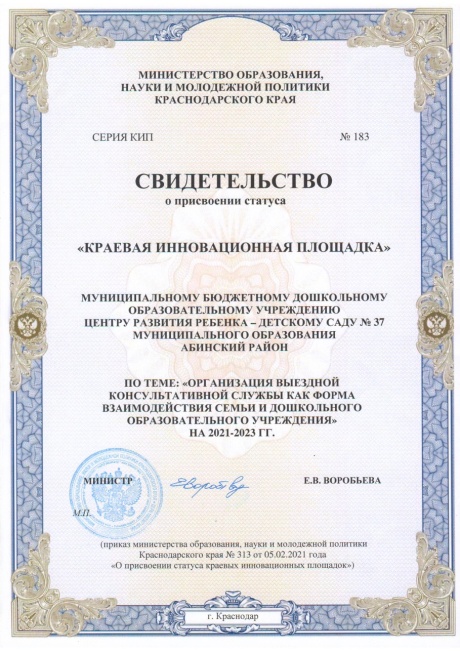 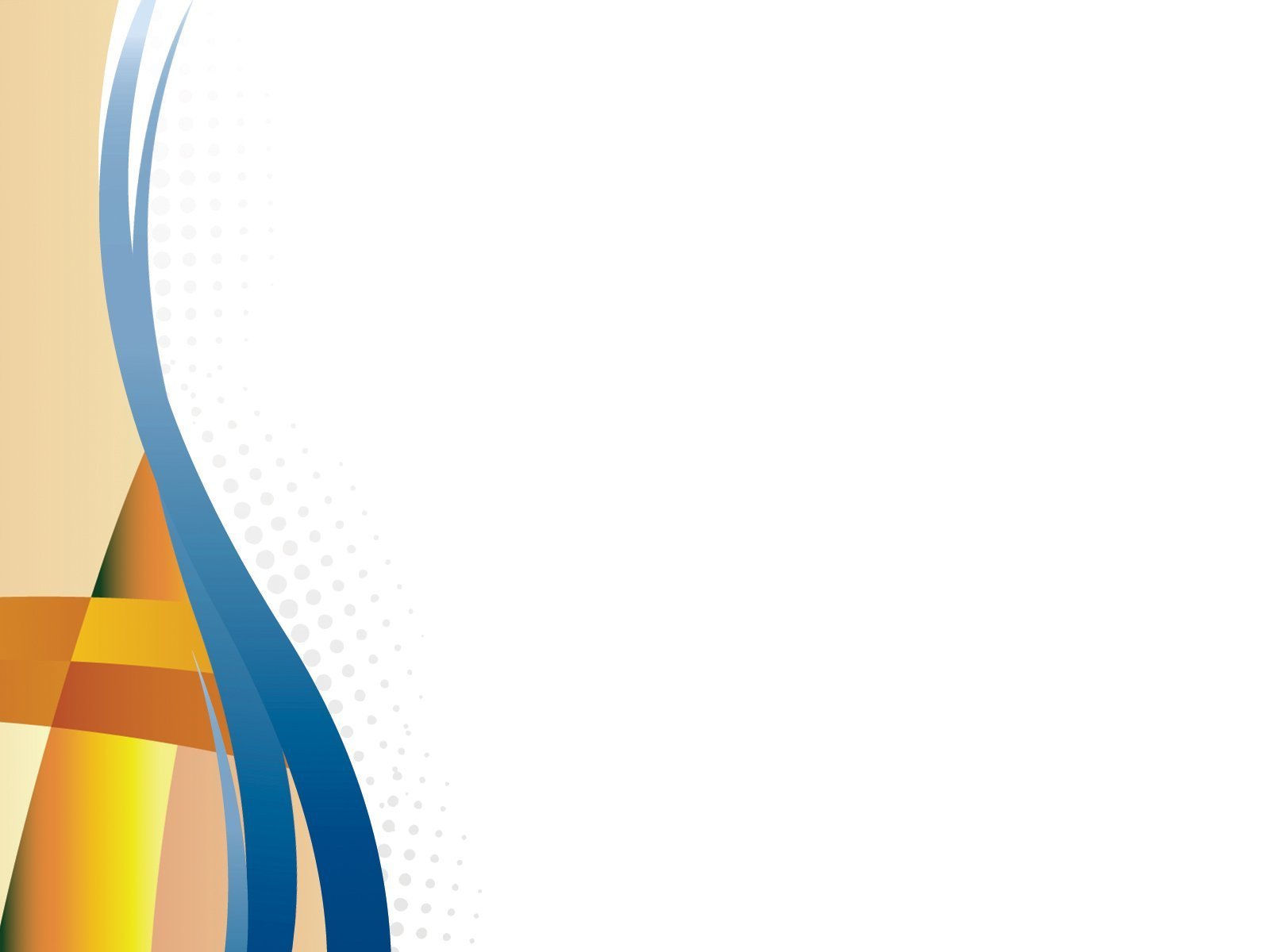 Деятельность выездной консультативной службы регламентируется нормативно-правовой базой:

Конституцией РФ ст.43;

Семейным кодексом РФ;

Законом Российской Федерации от 29 декабря 2012 г. № 273-ФЗ «Об образовании в Российской Федерации»;

Указом Президента Российской Федерации от 7 мая 2018 года № 204 «О национальных целях и стратегических задачах развития Российской Федерации на период до 2024 года»;

- «Методическими рекомендациями по оказанию услуг психолого-педагогической, методической и консультационной помощи родителям (законным представителям) детей, а также гражданам, желающим принять на воспитание в свои семьи детей, оставшихся без попечения родителей, в рамках федерального проекта «Современная школа» национального проекта «Образование», утвержденными распоряжением Министерства просвещения РФ , 2023 г.;
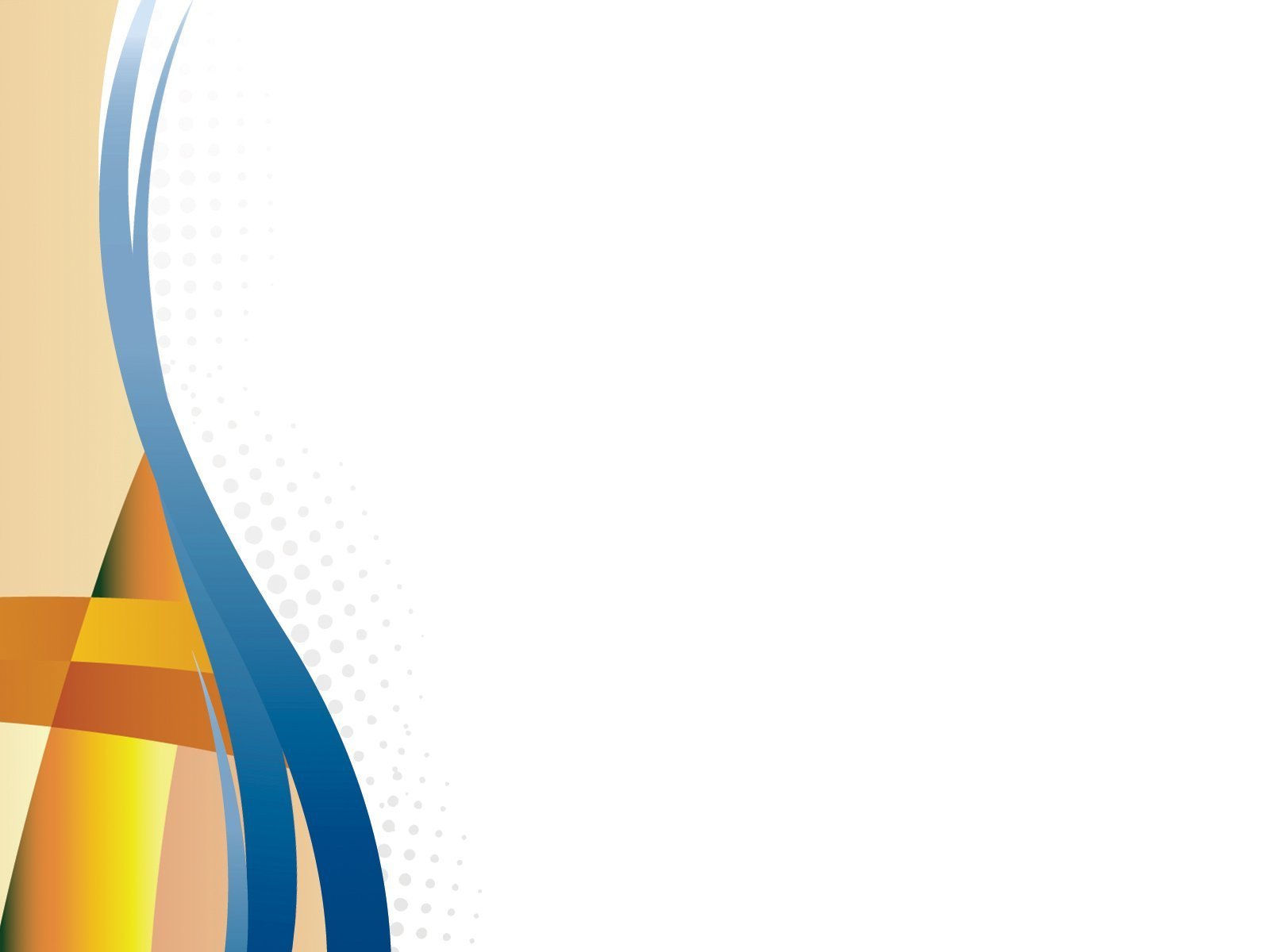 Федеральным законом «О персональных данных» от 27 июля 2006 г. № 152-ФЗ;

Постановлением Главного государственного санитарного врача Российской Федерации от 28 января 2021 г. № 2 «Об утверждении санитарных правил и норм СанПиН 1.2.3685-21 «Гигиенические нормативы и требования к обеспечению безопасности и (или) безвредности для человека факторов среды обитания»;

 - Постановлением Главного государственного санитарного врача Российской Федерации от 28 января 2021 г. № 2 «Об утверждении санитарных правил и норм СанПиН 1.2.3685-21 «Гигиенические нормативы и требования к обеспечению безопасности и (или) безвредности для человека факторов среды обитания»;

Уставом МБДОУ ЦРР - детского сада № 37 муниципального образования Абинский район, утвержденный постановлением администрации муниципального образования Абинский район от 21006.2023года № 700;
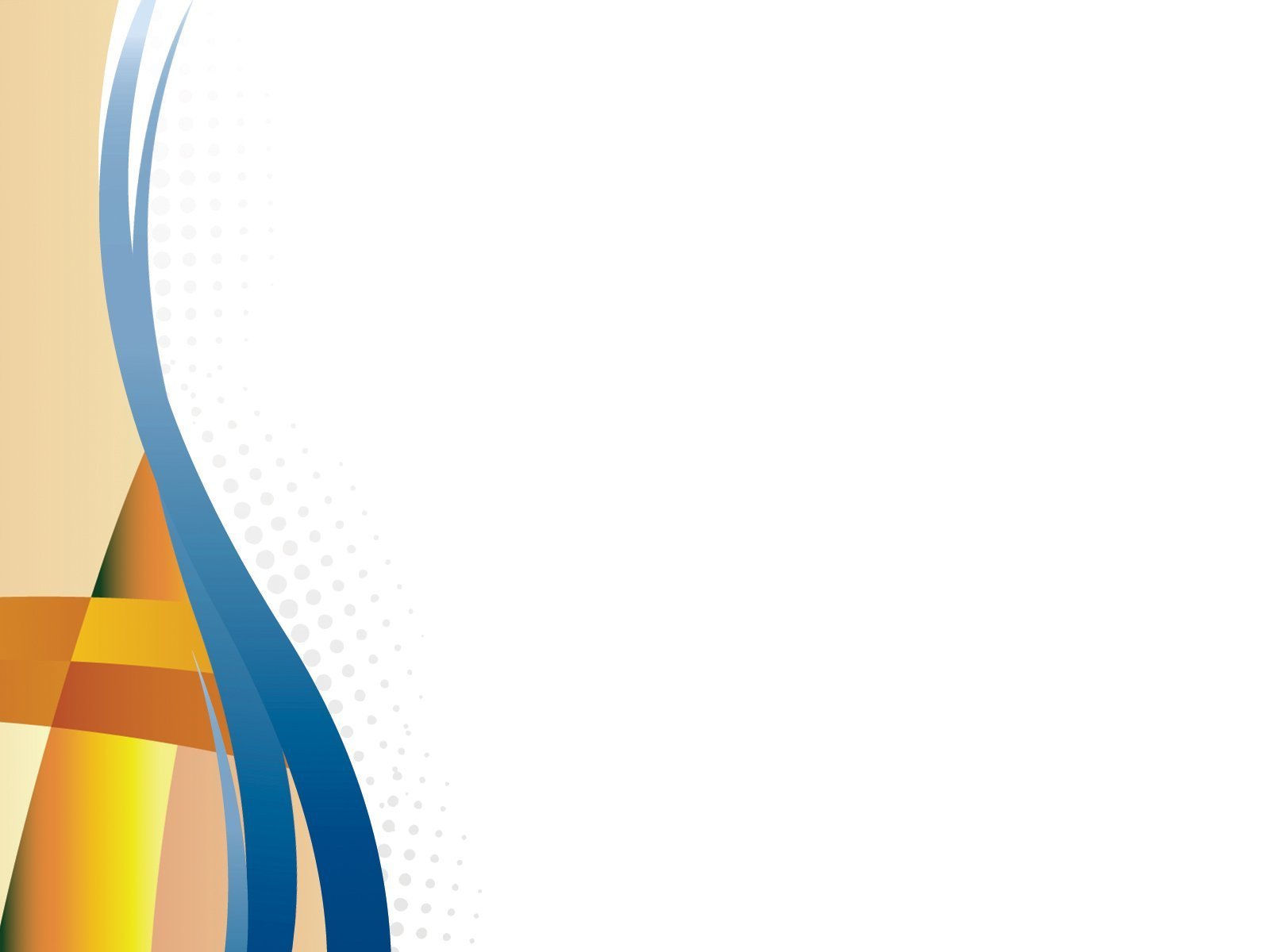 - приказом управления образования администрации муниципального образования Абинский район № 413 от 06.06.2016 г. «О создании консультационных центров для родителей (законных представителей), обеспечивающих получение детьми дошкольного образования в форме семейного образования»; 

- приказом муниципального бюджетного образовательного учреждения Центра развития ребенка – детского сада № 37 муниципального образования Абинский район № 111 от 10.06.2016 г. «Об организации Консультационного центра для родителей (законных представителей), обеспечивающих получение детьми дошкольного образования в форме семейного образования»;

Положением о Центре консультационной поддержки семьи «Гармония» муниципального бюджетного дошкольного образовательного учреждения Центра развития ребенка – детского сада № 37, приказ  № 126 от  29.10.2021г. ;

- Положением о выездной консультативной службе муниципального бюджетного дошкольного образовательного учреждения Центра развития ребенка – детского сада № 37, приказ № 126 от 29.10.2021г.
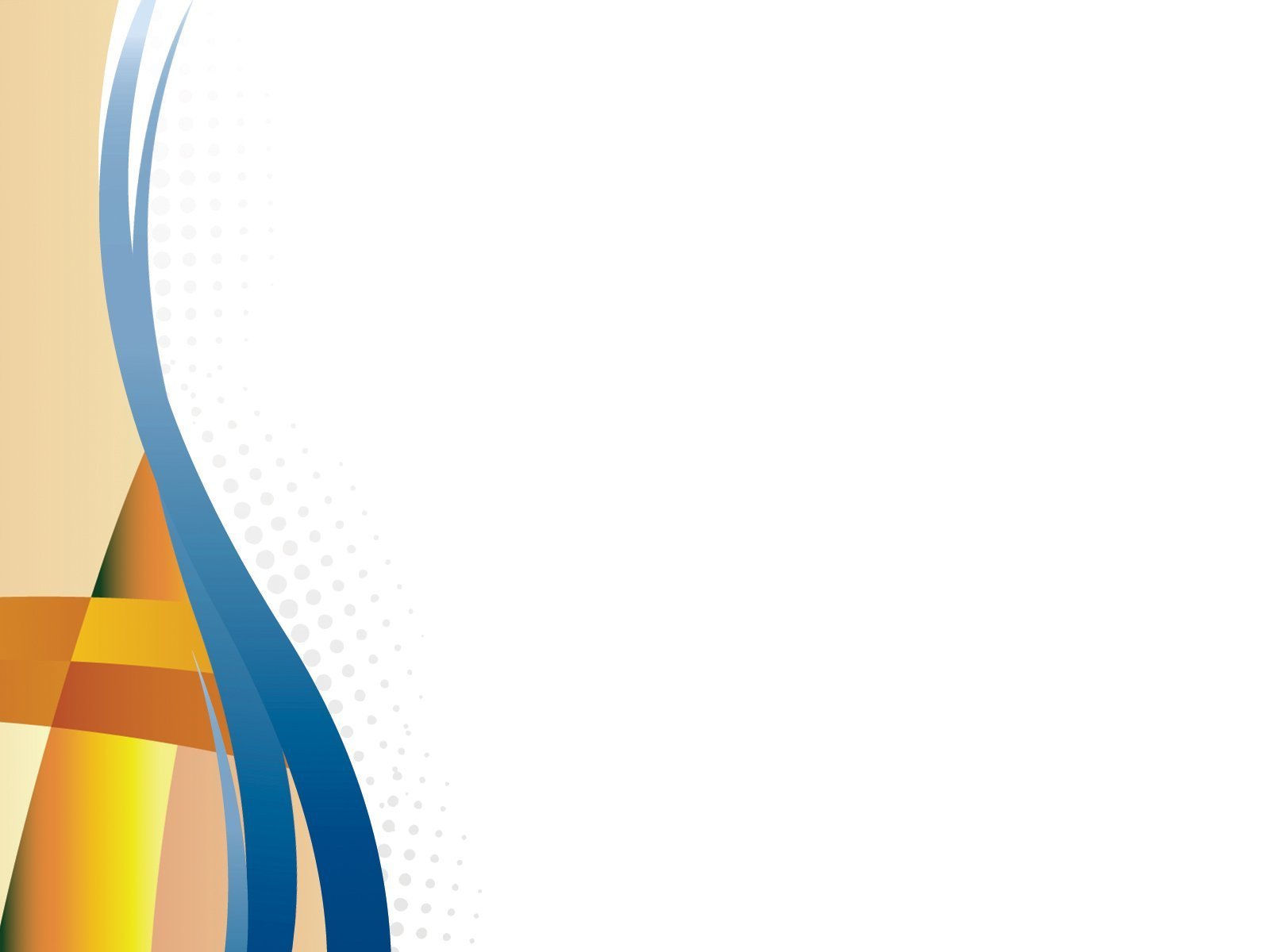 Модель реализации услуг
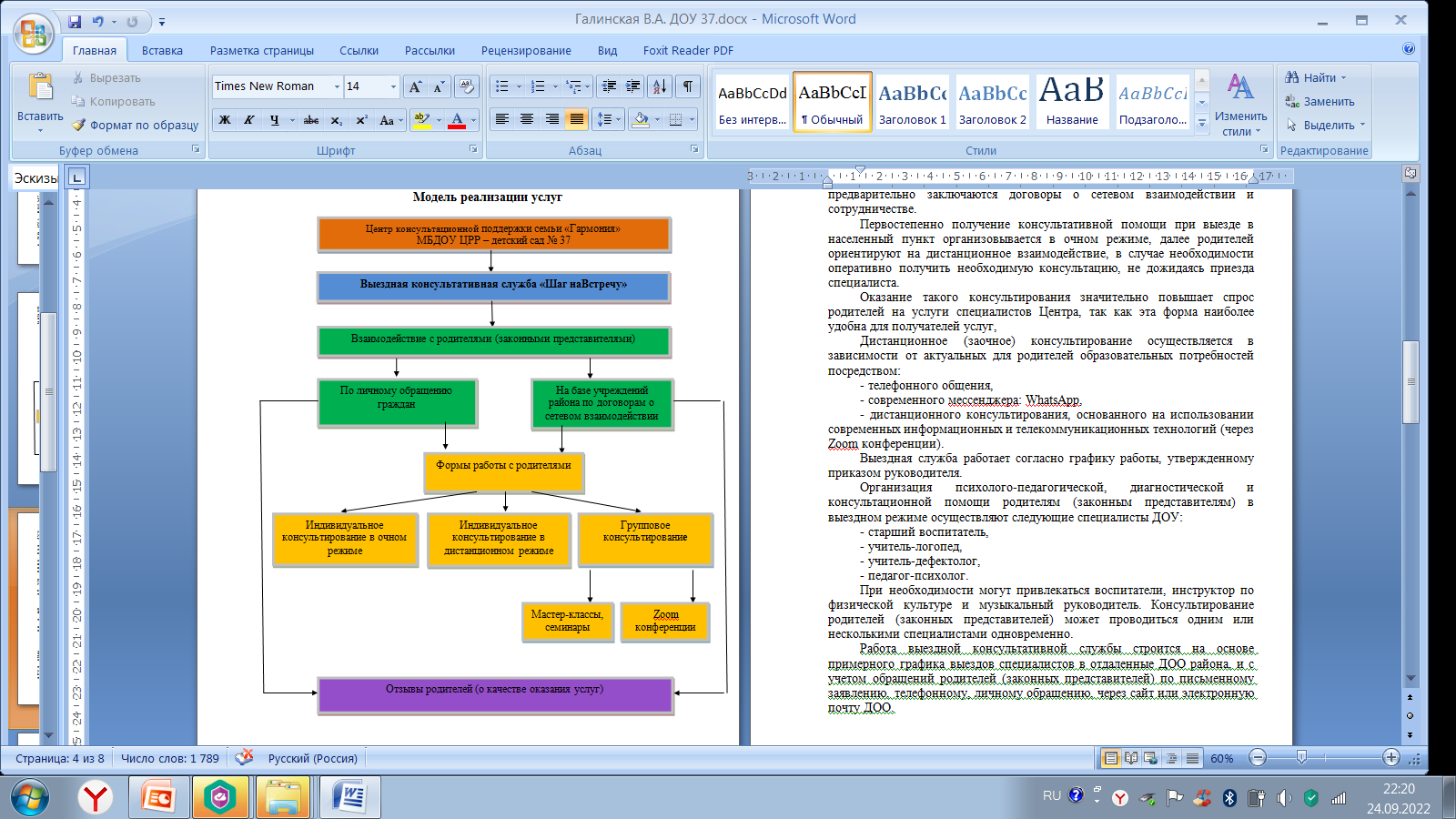 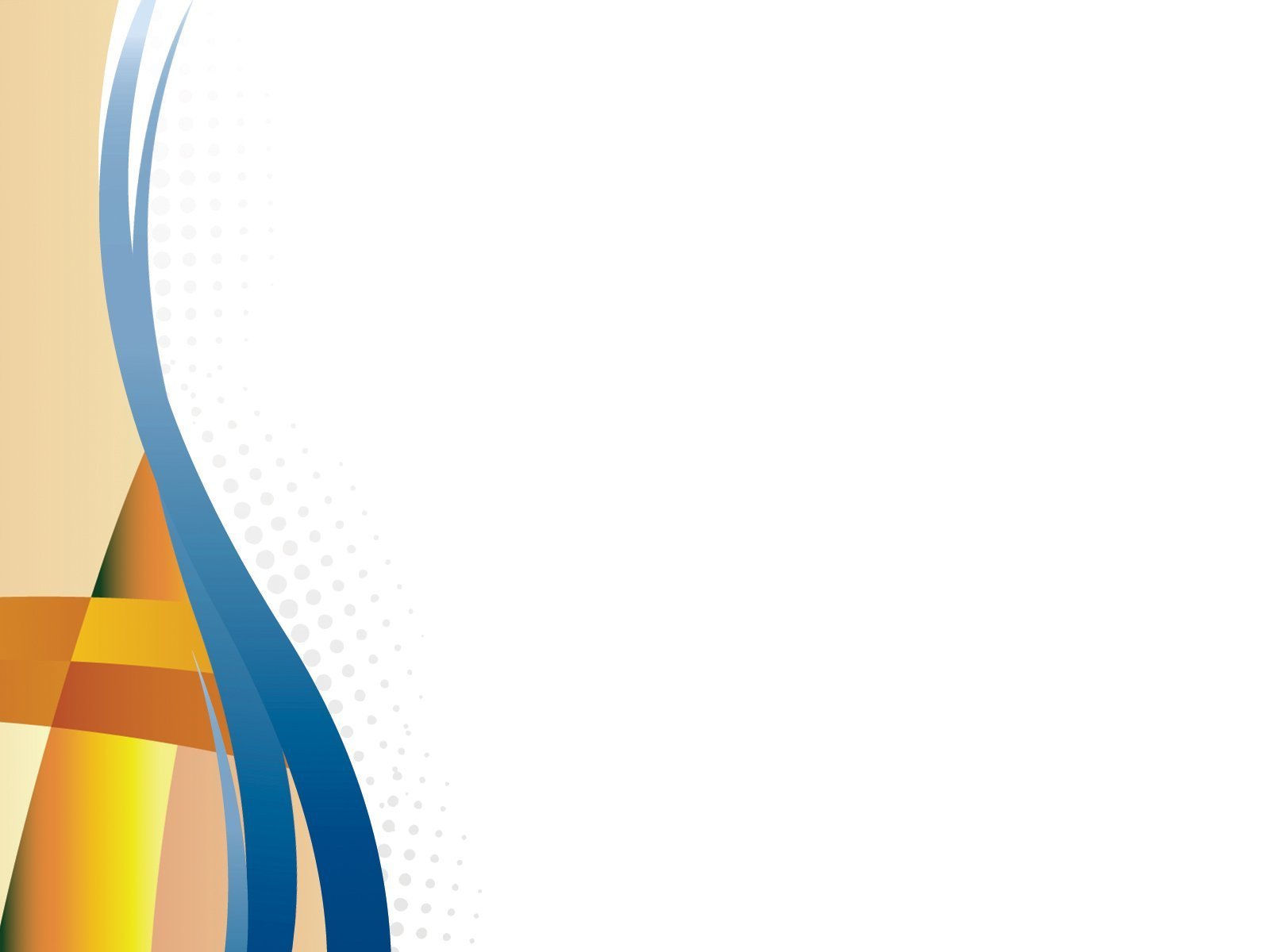 Рубрика «Самообразователь родителя»
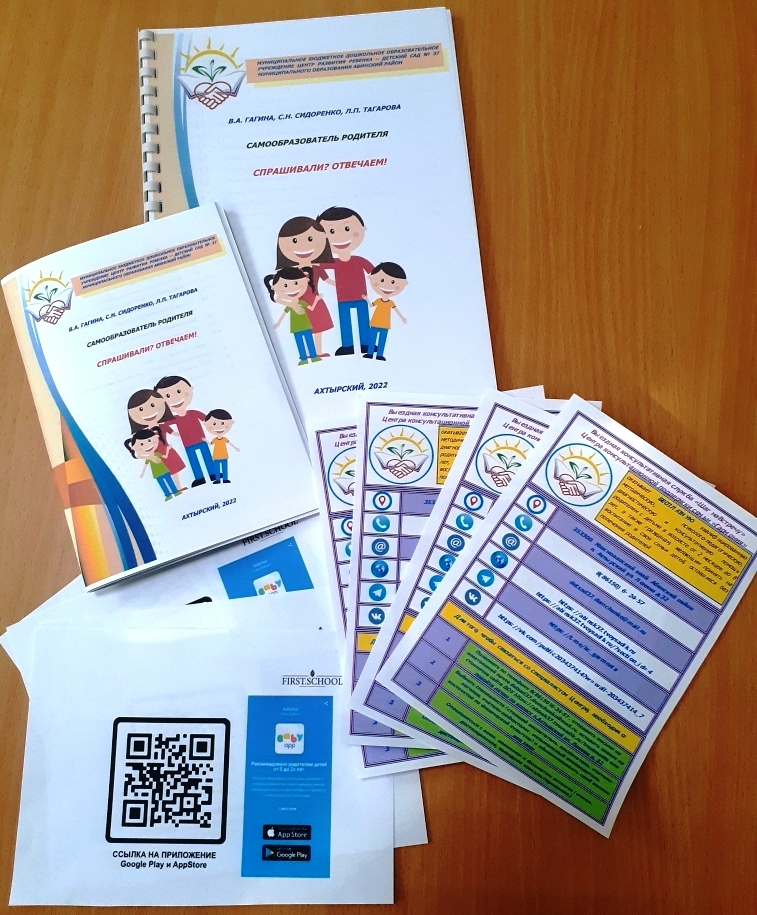 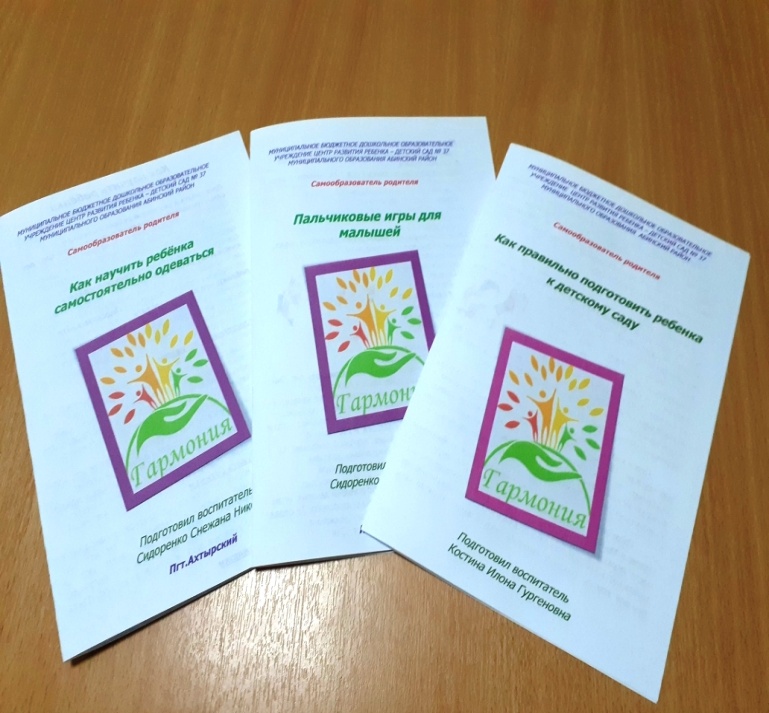 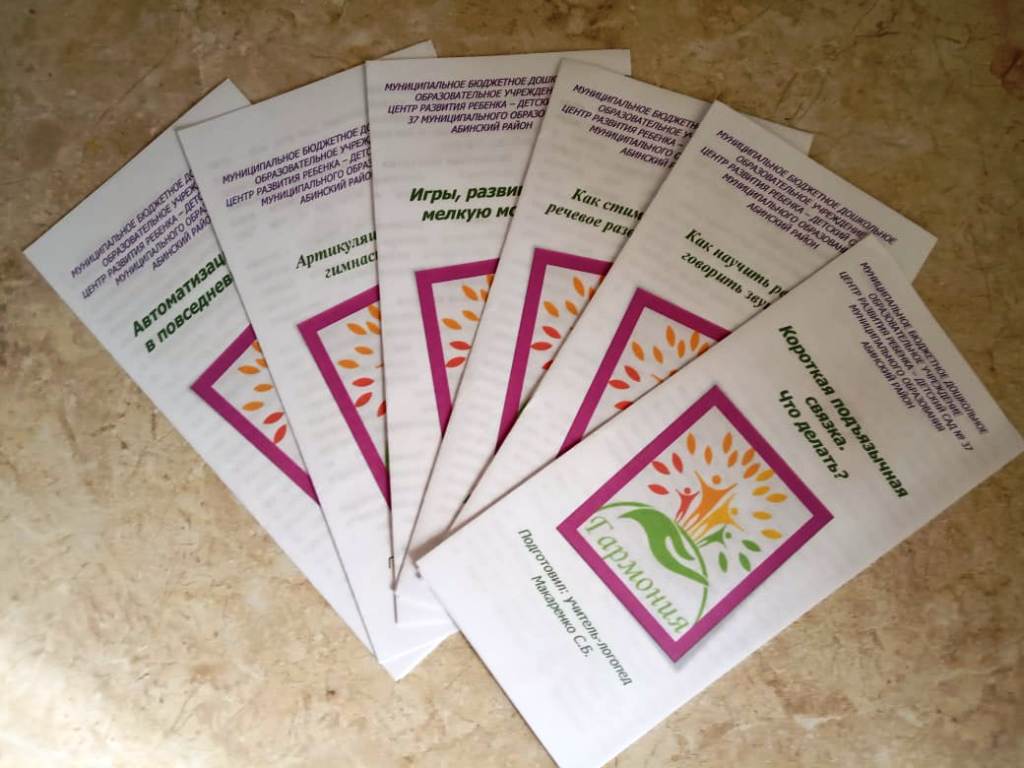 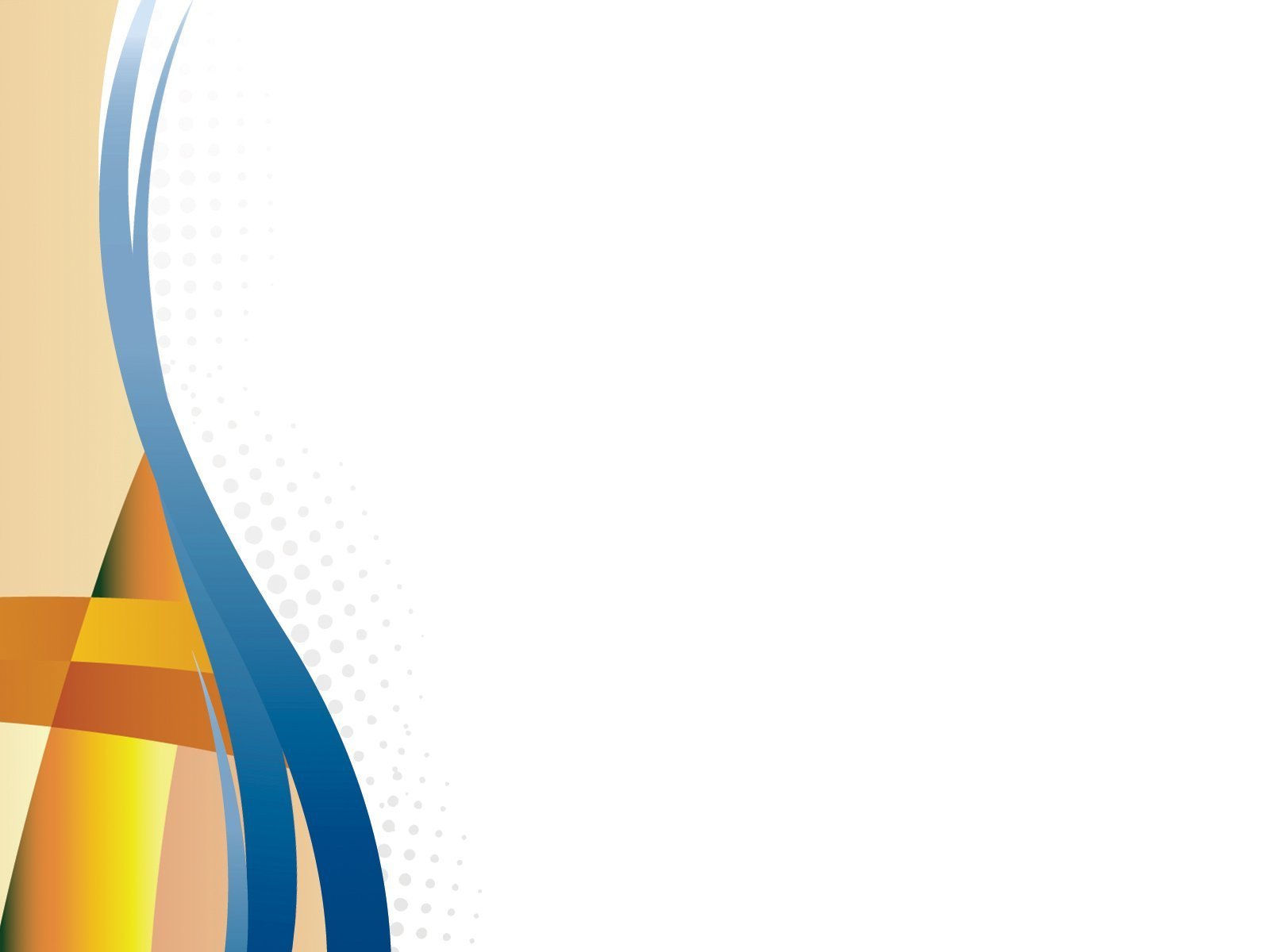 Порядок информирования родителей
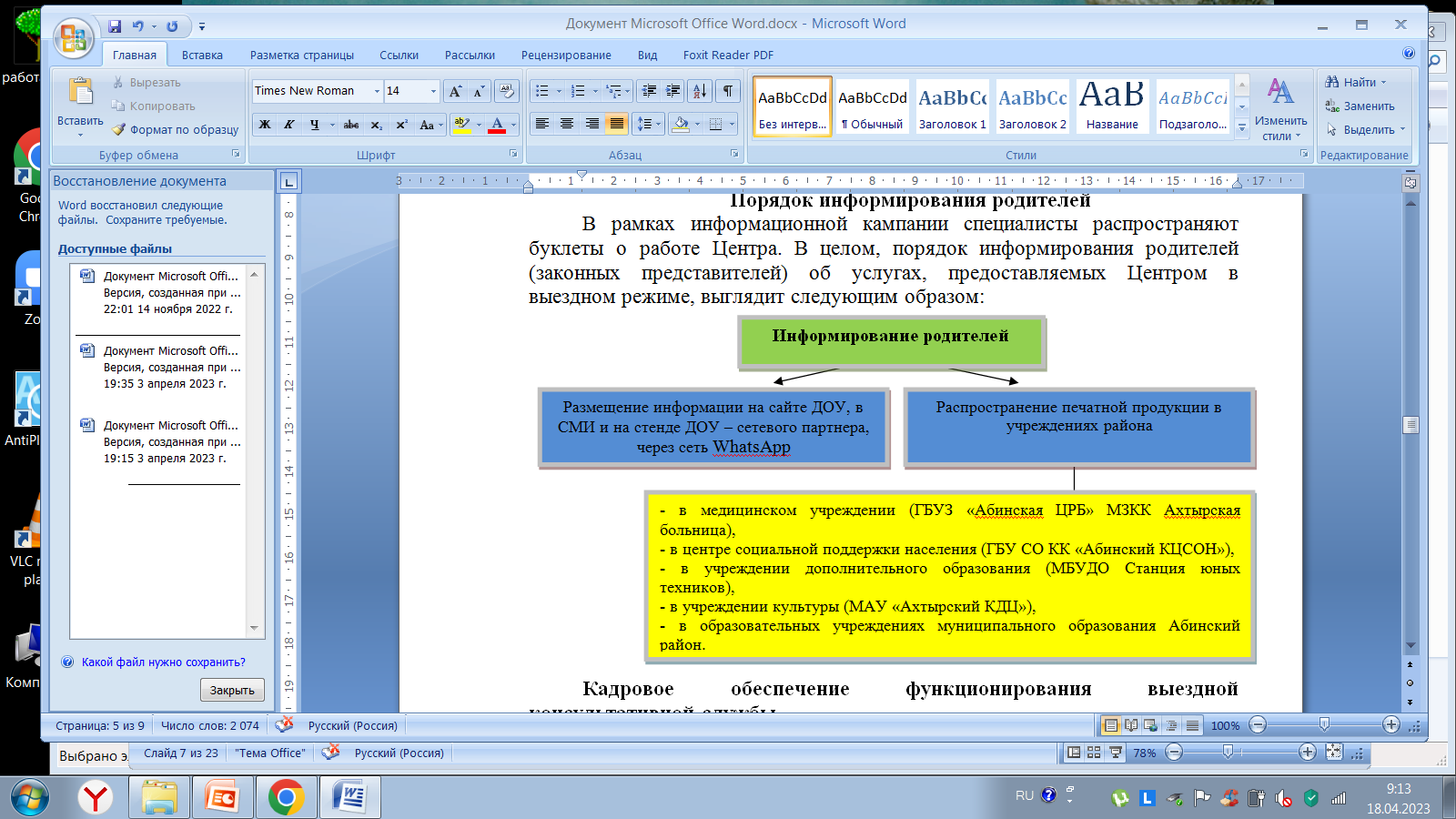 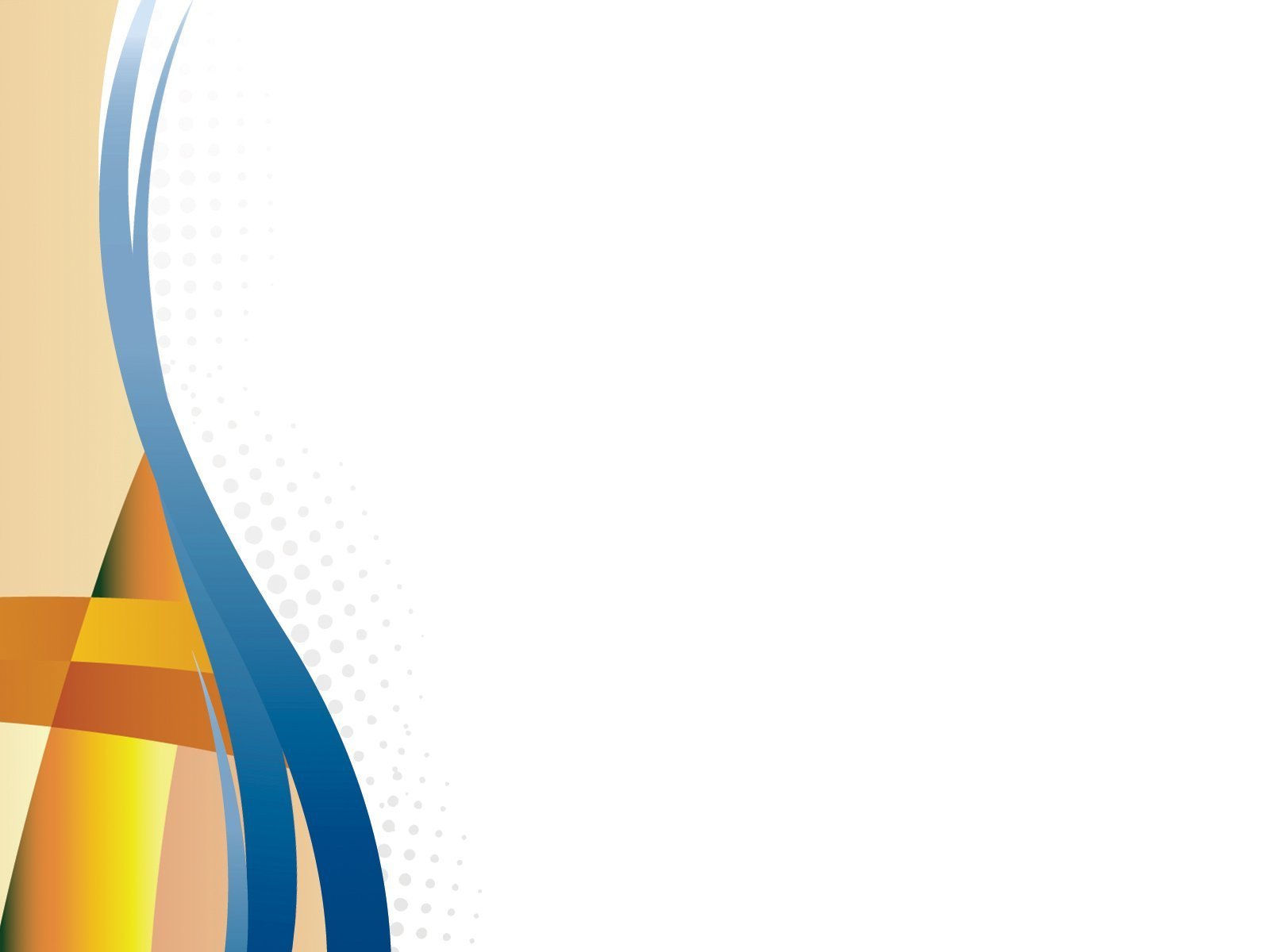 Эффективность работы Выездной службы определяется следующими показателями
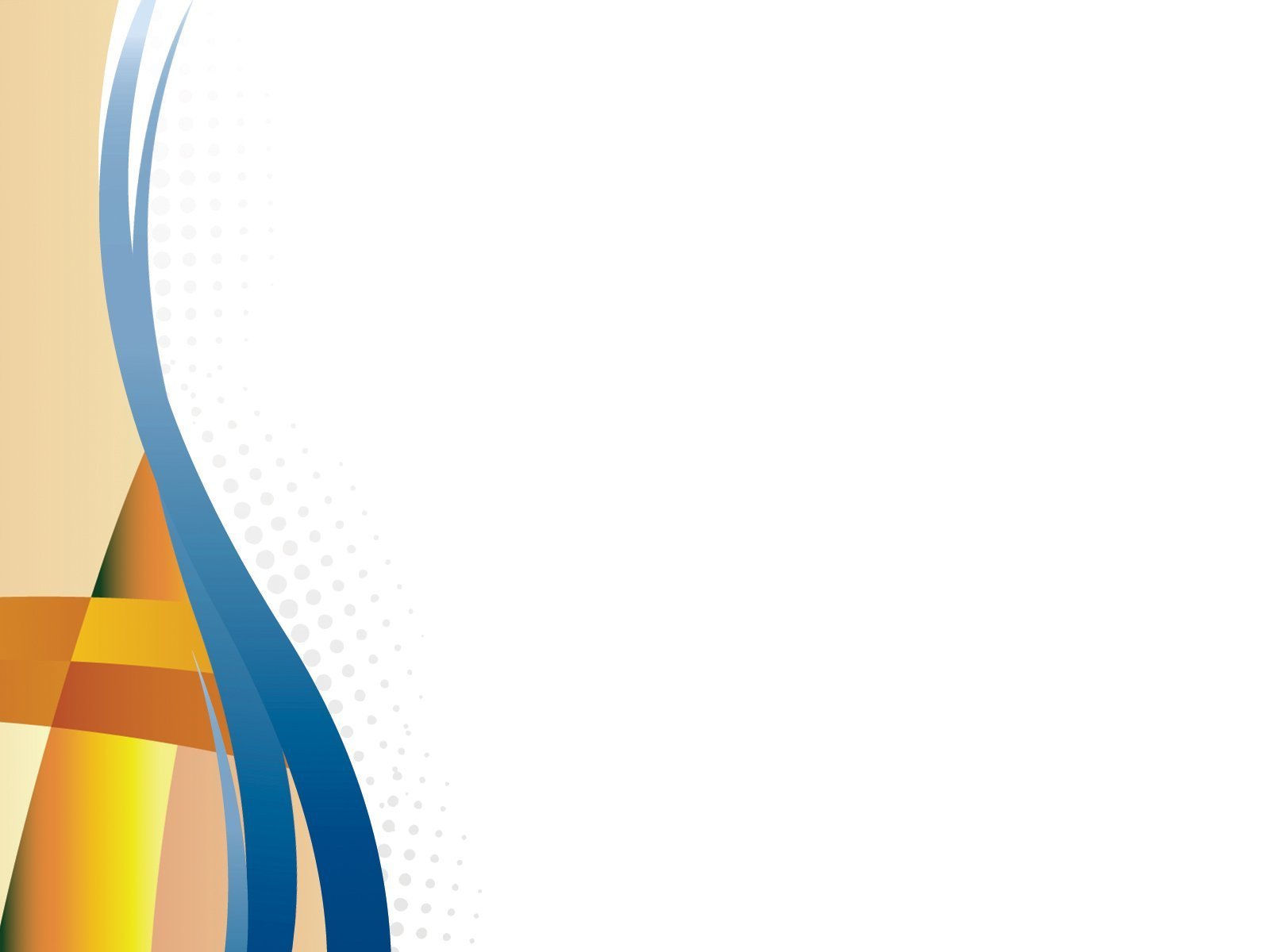 Лист отзыва
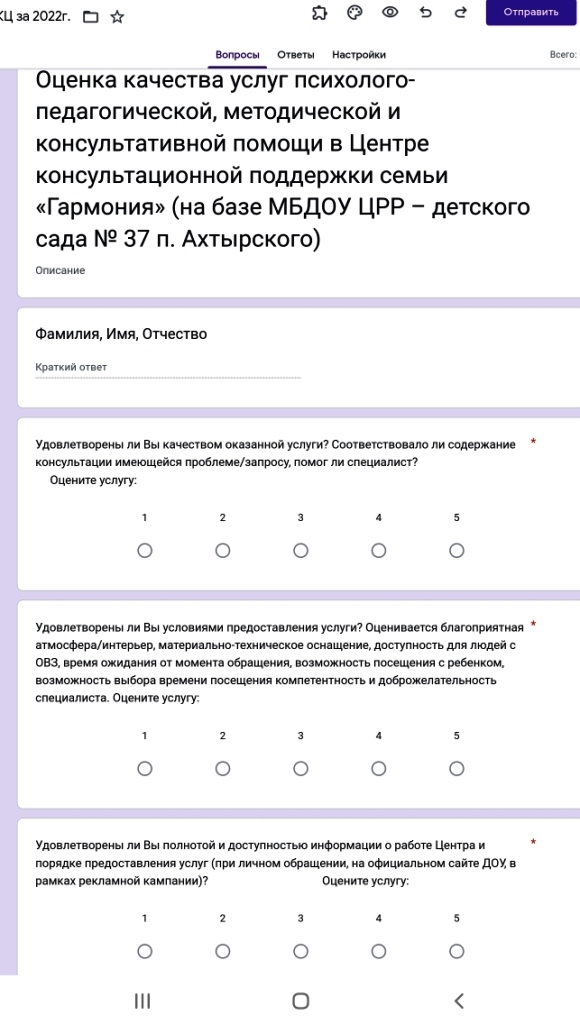 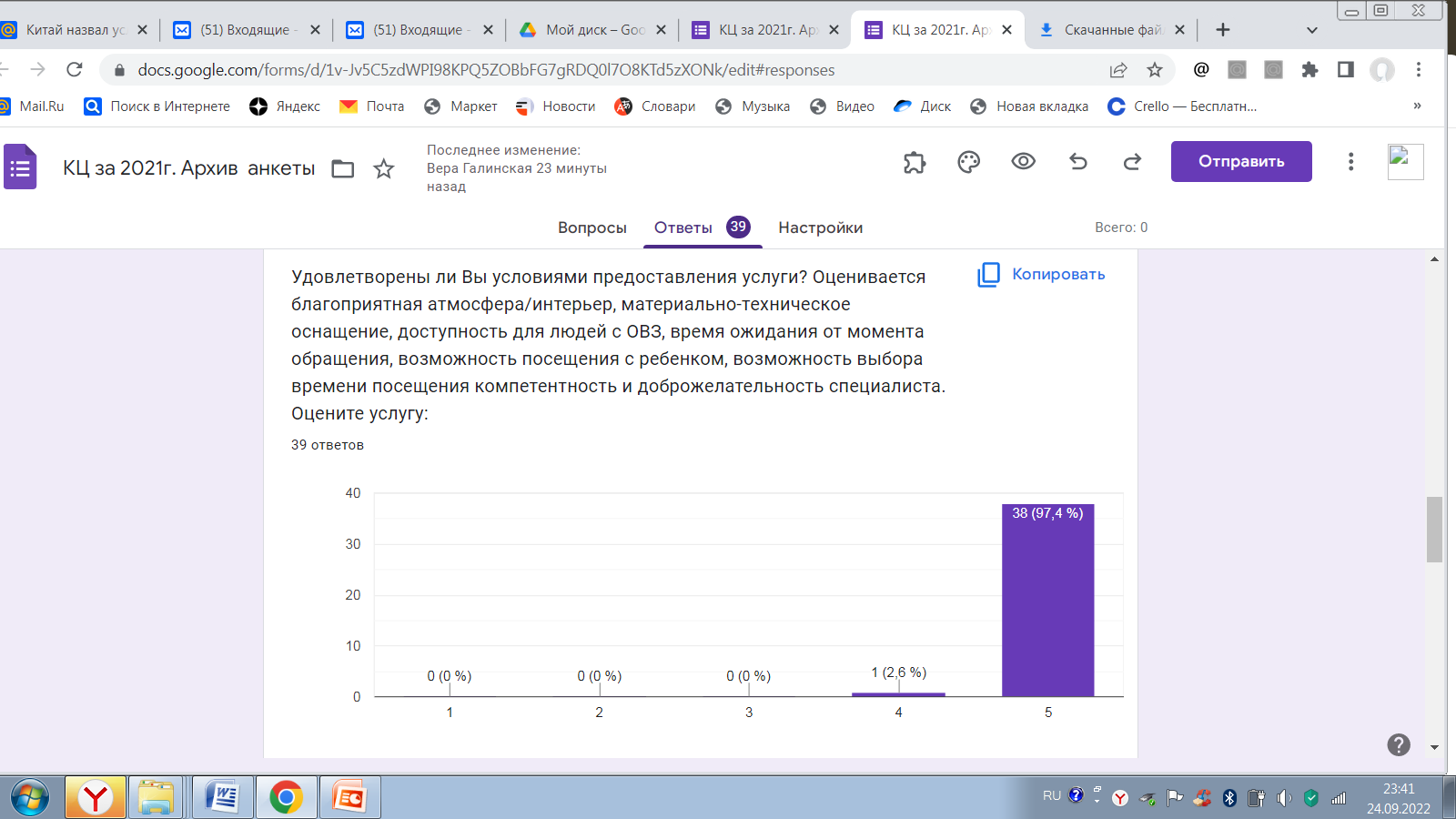 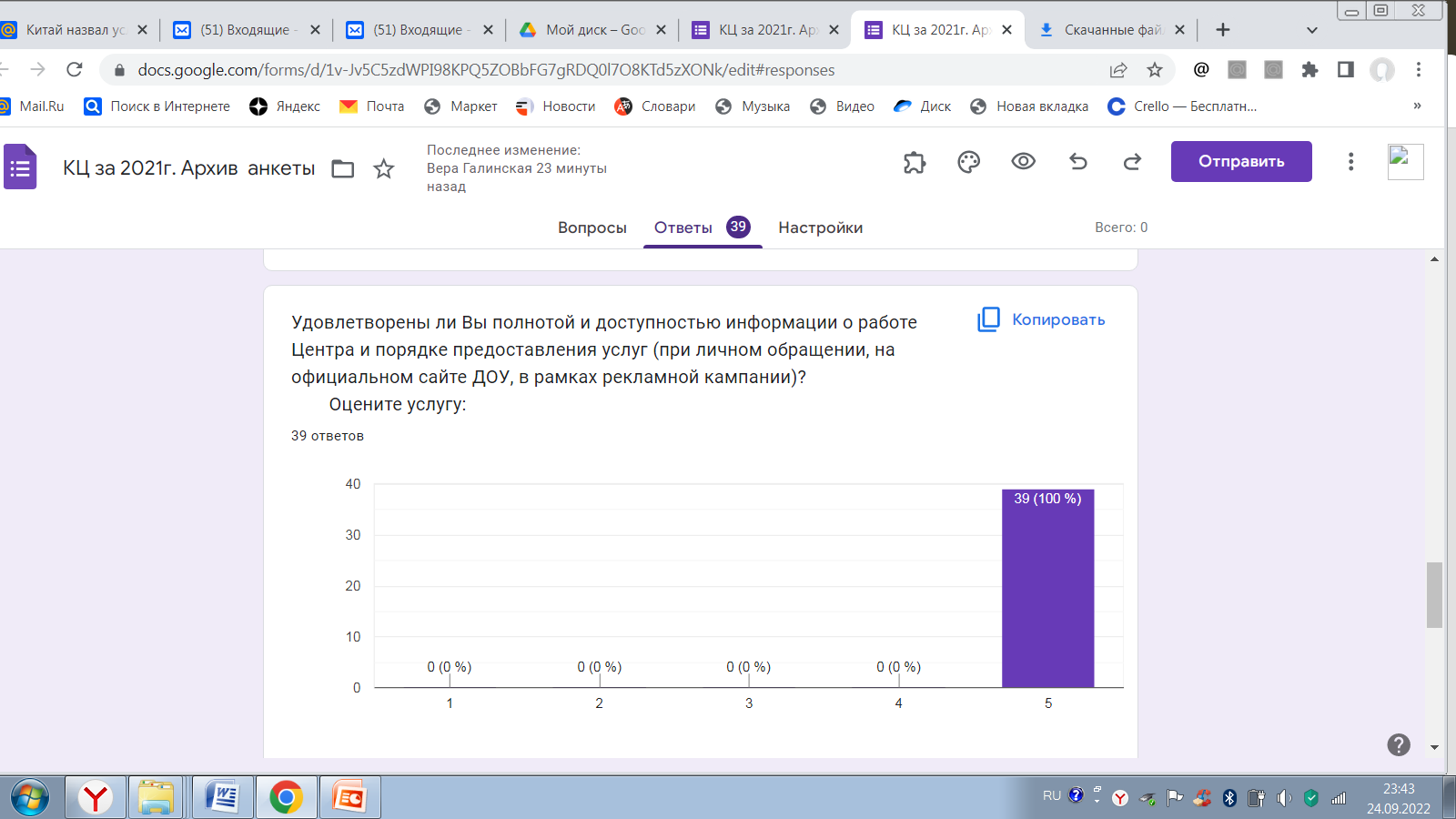 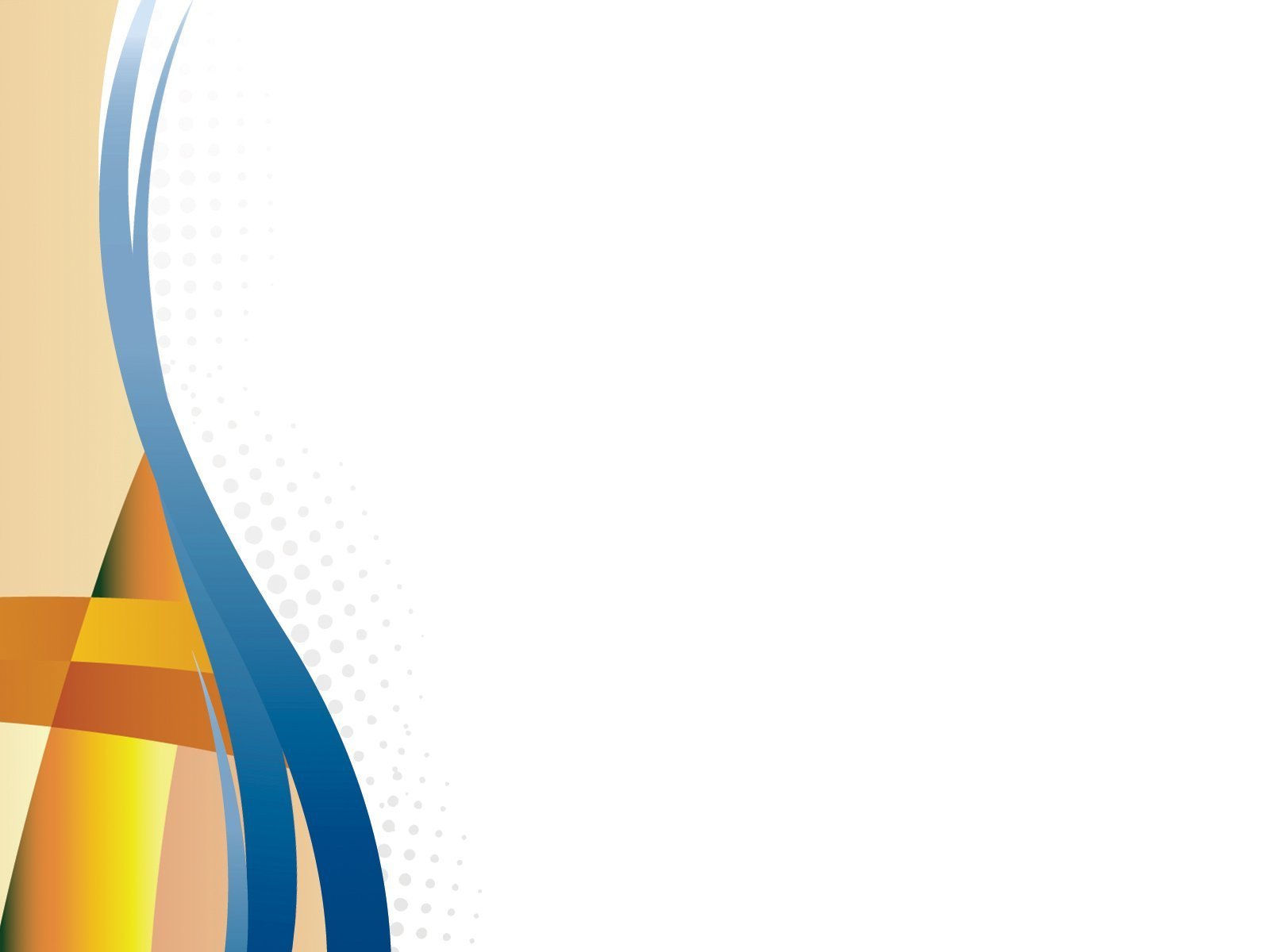 Бланк обращения
Уважаемые родители!
       С целью оказания Вам индивидуальной методической, психолого-педагогической, диагностической и консультативной помощи в рамках функционирования Центра  консультационной поддержки семьи «Гармония» просим заполнить бланк обращения, в котором будет отражен интересующий вас вопрос.  В зависимости от интересующего Вас вопроса, с Вами свяжется нужный специалист. 
Заранее благодарим за сотрудничество!
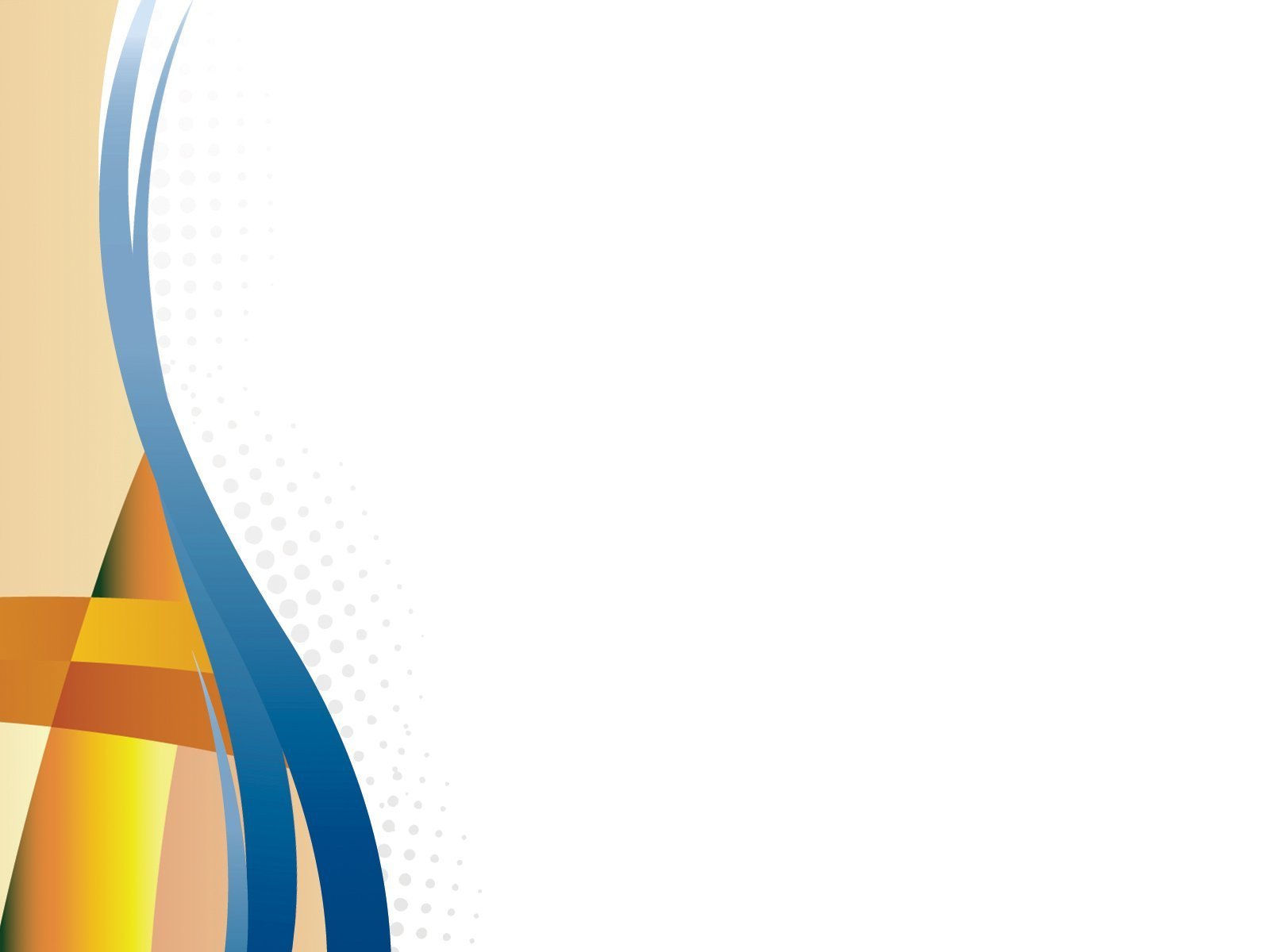 Структура консультирования 
Консультативную беседу делят на четыре этапа: 
знакомство с получателем (родителем) консультационной услуги и начало беседы 
расспрос родителя
ответ на вопрос 
завершение беседы (консультирования).

Эмоциональные компоненты:
искренний интерес 
внимание на родителе
возможность высказаться
не проявлять излишнее любопытство
конфиденциальность
создание атмосферы для раскрытия клиента
без осуждения
Невербальное общение: 
с использованием голоса (тон, громкость голоса, темп речи, произношение)
с использованием тела (контакт глаз, выражение лица, руки и жесты, поза) 
структурирование окружения (дистанция, предметы остановки комнаты, одежда, позиция в пространстве)

Вербальное общение - слушание клиента:
выслушать
услышать
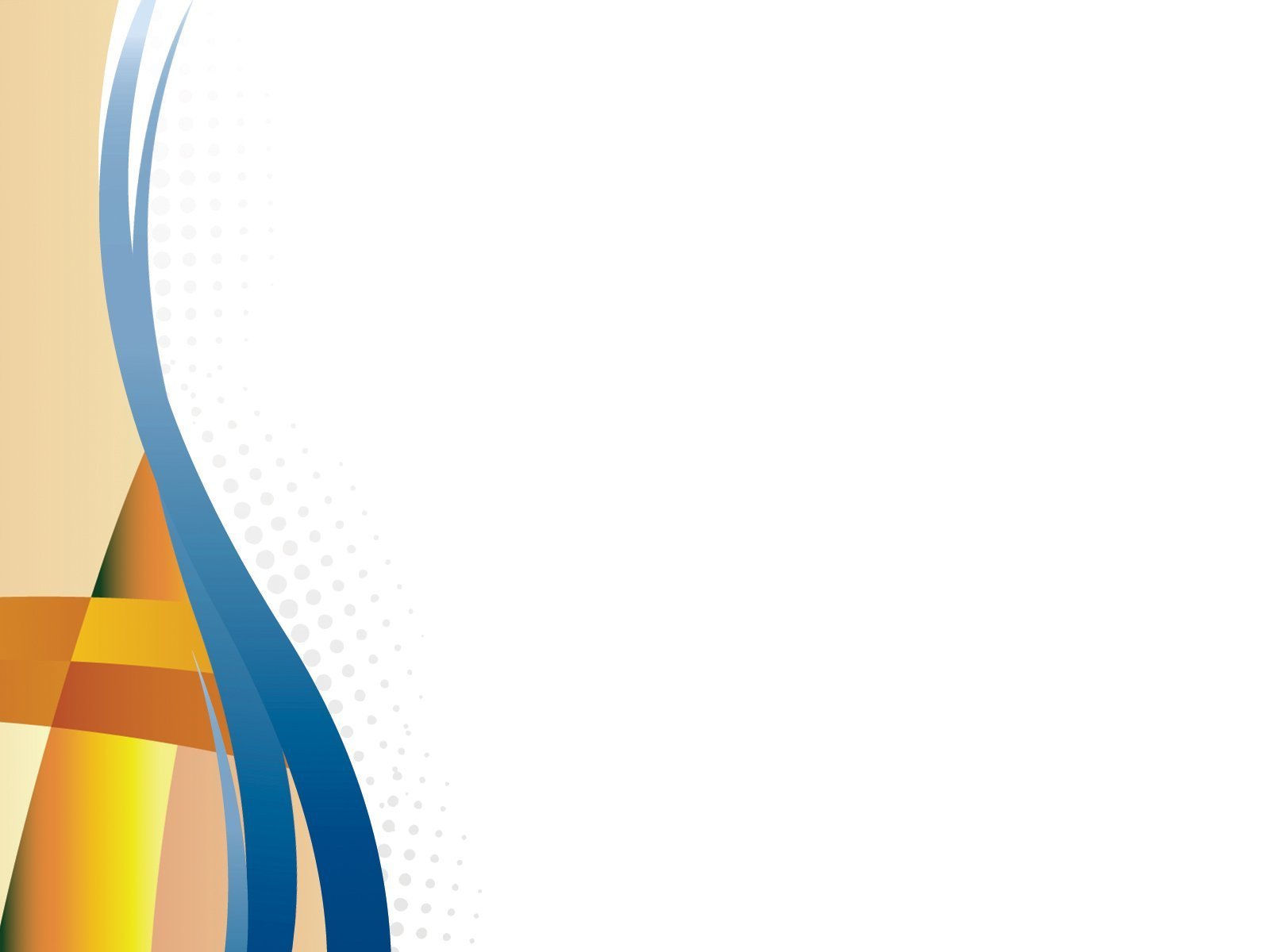 Нерефлексивное слушание: 
умение молчать 
выразить понимание, одобрение и поддержку короткими фразами

Рефлексивное слушание: 
выяснение 
уточнение 
перефразирование
 дальнейшее развитие мыслей собеседника
 резюмирование
замечания о ходе беседы

Умение задавать вопросы
открытые вопросы («почему», «как», «что», «опишите», «расскажите мне о…», «что вы думаете о…») 
закрытые вопросы («есть/был», «сделал/сделала», «будет/не будет», «если»)
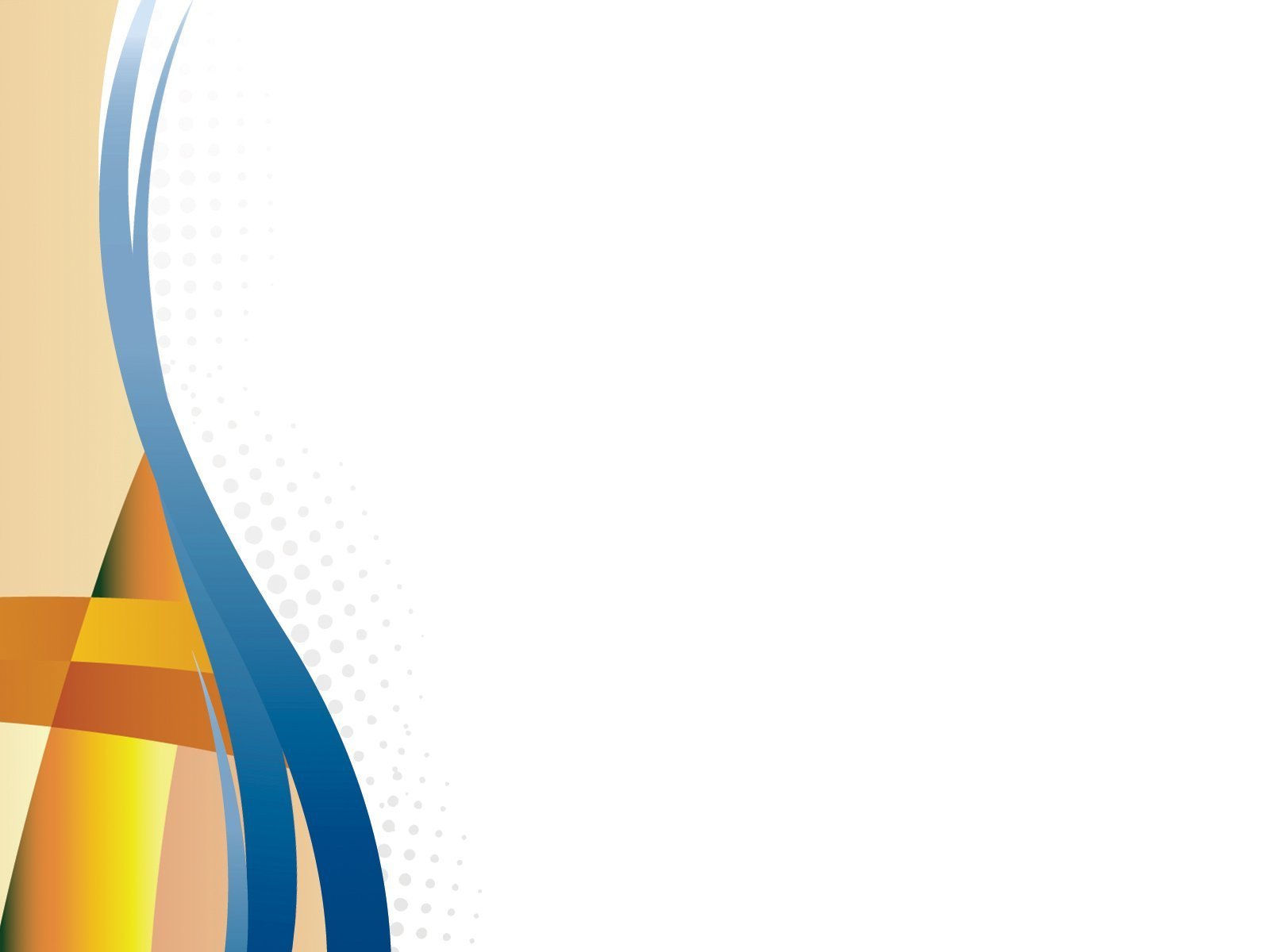 Благодарю за внимание!